Lysogen Formation Data Card
LYSOGEN FORMATION DATA CARD
Data Cards serve as the essential primary research records for SEA research. They document the raw data generated by SEA researchers with enough information and analysis to be clear, interpretable, and useful to the broader scientific community. The following checklist indicates what is required for a data card on lysogen formation to be accurate and interpretable. Please consult this guide throughout your research— while planning experiments, as you collect data, and as you prepare and evaluate Data Cards
Objective: Submitted data should allow for confirmation of lysogen formation.
Sample data included were prepared by Dr. Heller of HHMI
SAMPLE DATA CARD
negative control
positive control
lysogen #1
lysogen #2
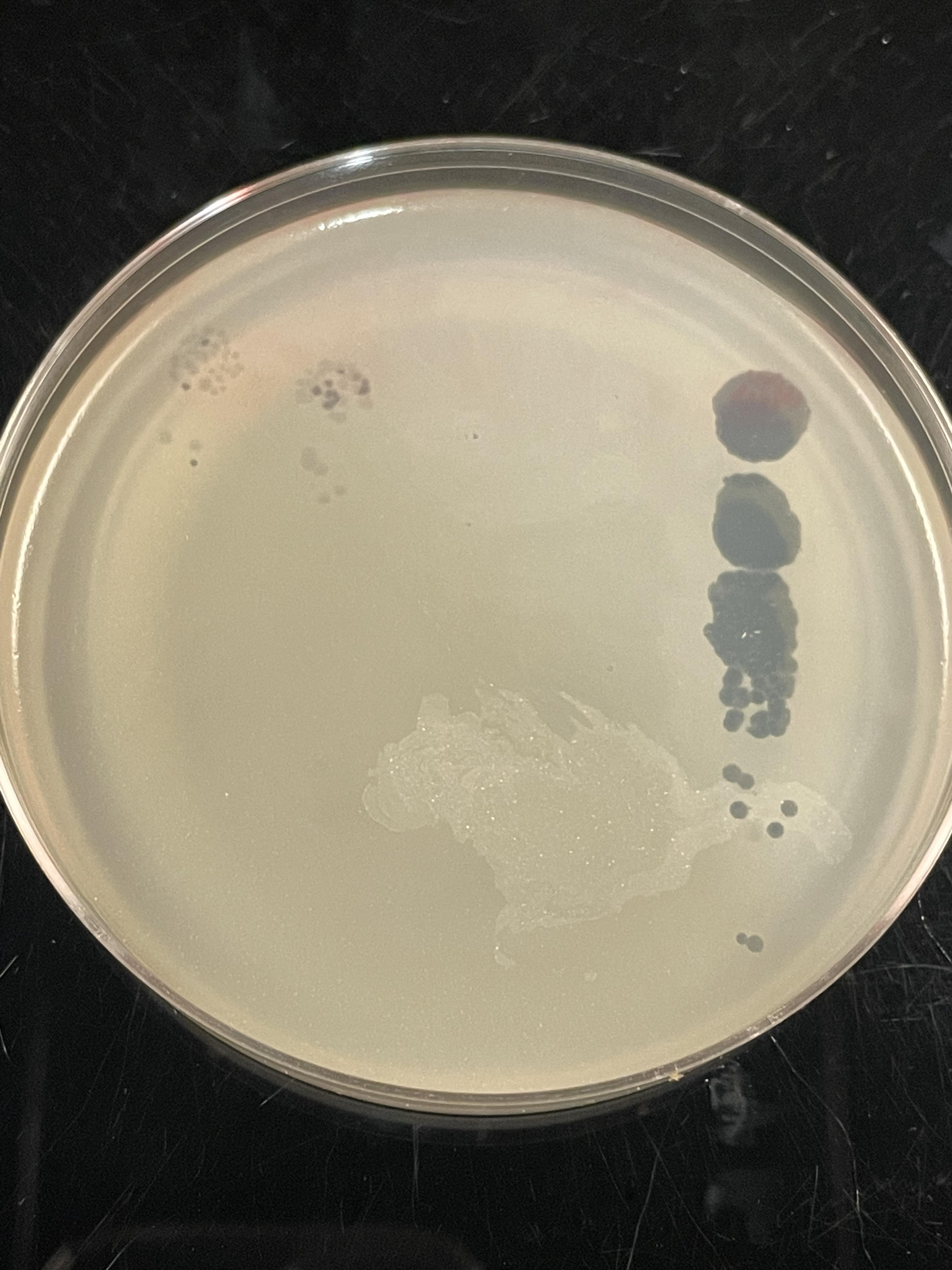 AUTHOR CARD
Title:

Authors:

Author Affiliations:
Corresponding Author Email:
TEMPLATE DATA CARD
negative control
positive control
lysogen
DATA DESCRIPTIONS CARD
Description of Data and Observations: Replace this text with a brief description of your data and your interpretation.


Methods: Replace this text with any deviations from the protocol for generating and testing lysogens (protocol 11.1, 11.2, and 11.3). Otherwise, state no “no deviations for standard protocols”



References: Replace this text with any relevant references